ФИНАНСОВОЕ УПРАВЛЕНИЕ АДМИНИСТРАЦИИ МУНИЦИПАЛЬНОГО ОБРАЗОВАНИЯ «ХИСЛАВИЧСКИЙ РАЙОН» СМОЛЕНСКОЙ ОБЛАСТИ
БЮДЖЕТ ДЛЯ ГРАЖДАН
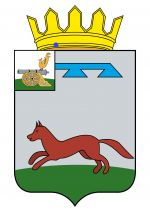 К решению Хиславичского районного Совета депутатов от 24.11.2021 года №54 «Об исполнении бюджета муниципального образования «Хиславичский район» Смоленской области за 9 месяцев 2021 год»
Содержание
1. Вводная часть.
ЧТО ТАКОЕ БЮДЖЕТ?
КАКИЕ БЫВАЮТ БЮДЖЕТЫ?
Бюджет – это план доходов и расходов на определенный период.

Бюджет - форма образования и расходования денежных средств, предназначенных для финансового обеспечения задач и функций государства и местного самоуправления (ст.6 БК РФ).
УЧАСТИЕ ГРАЖДАН В БЮДЖЕТНОМ ПРОЦЕССЕ
Консолидированный бюджет муниципального образования «Хиславичский район» Смоленской области – это свод бюджетов муниципального района, городского и сельских поселений.
МЕЖБЮДЖЕТНЫЕ ТРАНСФЕРТЫ
РАСХОДЫ БЮДЖЕТА
Основные характеристики исполнения бюджета за 9 месяцев 2021 года
Общий объем доходов бюджета муниципального образования «Хиславичский район» Смоленской области составил:



Общий объем расходов бюджета муниципального образования «Хиславичский район» Смоленской области составил:



За 9 месяцев 2021 года бюджет муниципального образования «Хиславичский район» Смоленской области исполнен с профицитом (превышение доходов над расходами) в размере 
15 333,8 тыс.рублей.
2. ИСПОЛНЕНИЕ БЮДЖЕТА МУНИЦИПАЛЬНОГО ОБРАЗОВАНИЯ «ХИСЛАВИЧСКИЙ РАЙОН» СМОЛЕНСКОЙ ОБЛАСТИ ПО ДОХОДАМ
Исполнение бюджета по налоговым доходам:
структура налоговых доходов, поступивших за 9 месяцев 2021 года
Исполнение бюджета муниципального образования «Хиславичский район» Смоленской области по неналоговым доходам:
структура неналоговых доходов, поступивших за 9 месяцев 2021 года
Исполнение бюджета муниципального образования «Хиславичский район» Смоленской области по безвозмездным поступлениям:
структура безвозмездных поступлений за 9 месяцев 2021 года
структура безвозмездных поступлений: дотации за 9 месяцев 2021 года
структура безвозмездных поступлений: субсидии за 9 месяцев 2021 года
структура безвозмездных поступлений: субвенции за 9 месяцев 2021 года
структура безвозмездных поступлений: иные межбюджетные трансферты                                         за 9 месяцев 2021 года
3. Исполнение бюджета муниципального образования «Хиславичский район» Смоленской области за 9 месяцев 2021 года по расходам:
Расходная часть бюджета муниципального образования «Хиславичский район» Смоленской области за 9 месяцев 2021 года исполнена на 64,7% - план 256616,1 тыс.руб., факт составил 166028,8 тыс.руб.
структура расходов за 9 месяцев 2021 года по разделам
НЕПРОГРАММНЫЕ РАСХОДЫ
За 9 месяцев 2021 года исполнение по непрограммным расходам составило 5168,5 тыс.руб., что составляет 30,1% от суммы запланированных непрограммных расходов – 17146,8 тыс.руб. (3,1% от общей суммы фактических расходов бюджета муниципального образования «Хиславичский район» Смоленской области).
НЕПРОГРАММНЫЕ РАСХОДЫ
ИНФОРМАЦИЯ ОБ ОБЪЕМАХ БЮДЖЕТНЫХ АССИГНОВАНИЙ, НАПРАВЛЕННЫХ НА ИСПОЛНЕНИЕ ПУБЛИЧНЫХ НОРМАТИВНЫХ И ИНЫХ
СОЦИАЛЬНО-ЗНАЧИМЫХ ОБЯЗАТЕЛЬСТВ
Расходы на социальную политику в бюджете муниципального образования «Хиславичский район» Смоленской области за 9 месяцев 2021 года составили 10508,6 тыс.руб., что составляет 6,3 % от общей суммы фактических расходов бюджета муниципального образования «Хиславичский район» Смоленской области.
4.Источники финансирования дефицита бюджета муниципального образования «Хиславичский район» Смоленской области
За 9 месяцев 2021 года бюджет муниципального образования «Хиславичский район» Смоленской области исполнен с профицитом (превышение доходов над расходами)  в размере 15333,8 тыс.рублей.
Исполнение источников финансирования дефицита бюджета муниципального района
Объем муниципального долга составляет 3 747,4 тыс.рублей, расходы на обслуживание муниципального долга за 9 месяцев 2021 года не производились.
5. Итоги реализации муниципальных программ
За 9 месяцев 2021 года в муниципальном образовании «Хиславичский район» Смоленской области действовало 16 муниципальных программ в соответствии с реальными возможностями местного бюджета.
Фактические расходы на реализацию муниципальных программ составили 160860,3 тыс.руб., что составляет 67,2% от запланированных 239469,3тыс.руб. (96,9 % от общей суммы расходов бюджета муниципального образования «Хиславичский район» Смоленской области).
ПРОГРАММНАЯ СТРУКТУРА РАСХОДОВ БЮДЖЕТА
На реализацию муниципальных программ из бюджетов разных уровней было направлено:
КОНТАКТНАЯ ИНФОРМАЦИЯ:
   
Начальник финансового управления
Калистратова Наталья Ивановна

      График работы:
понедельник-четверг с 9-00 до 18-00
пятница                      с 9-00 до 17-00
перерыв                        с 13-00 до 13-48 
Выходные дни             суббота, воскресенье
     Контактный телефон 8 (48140) 2-22-42
                                     Факс 8 (48140) 2-21-60

      Вопросы, предложения и отзывы Вы можете отправить по электронной почте finhis@mail.ru или по адресу: 216620, Смоленская обл., пгт.Хиславичи, ул. Советская, д.23